Projektas „Socialinio verslumo ekosistemos tobulinimas Žiemgaloje ir Šiaurės Lietuvoje“(Improving the social entrepreneurship ecosystem in Zemgale and Northern Lithuania/ RE:IMPACT),Nr.  LL-00020Projekto trukmė: 2024.02.01 – 2026.01.31
Projekto vadovaujantis partneris - Žiemgalos planavimo regionas  (Latvija), projekto partneriai: Latvijos socialinio verslo asociacija, Lietuvos socialinio verslo asociacija, Rokiškio rajono savivaldybės administracija
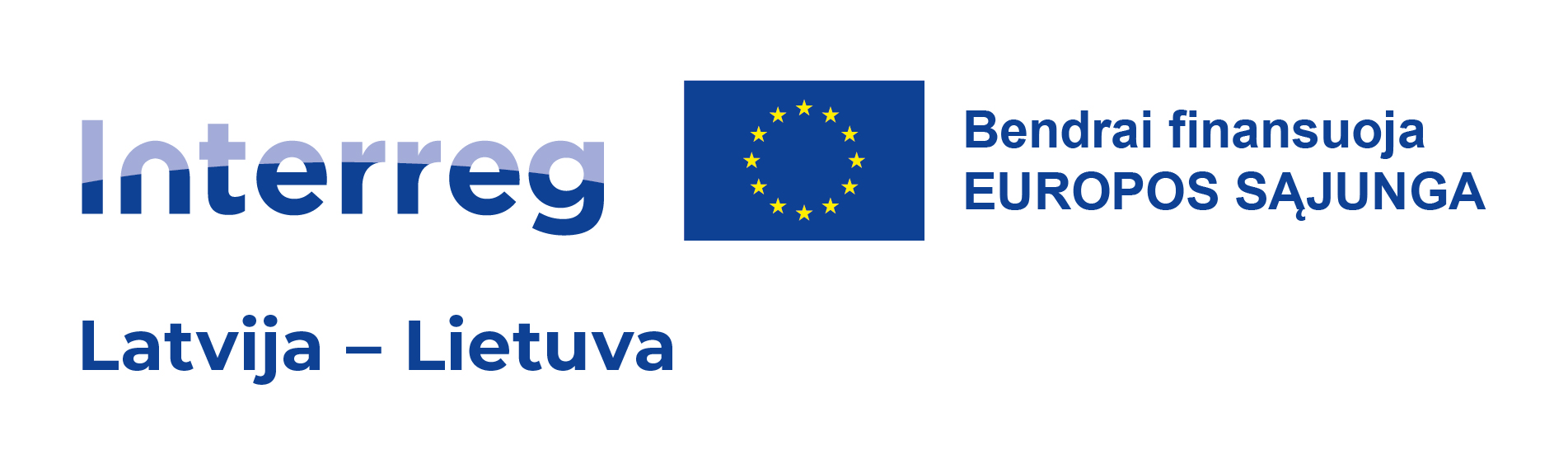 1
2024
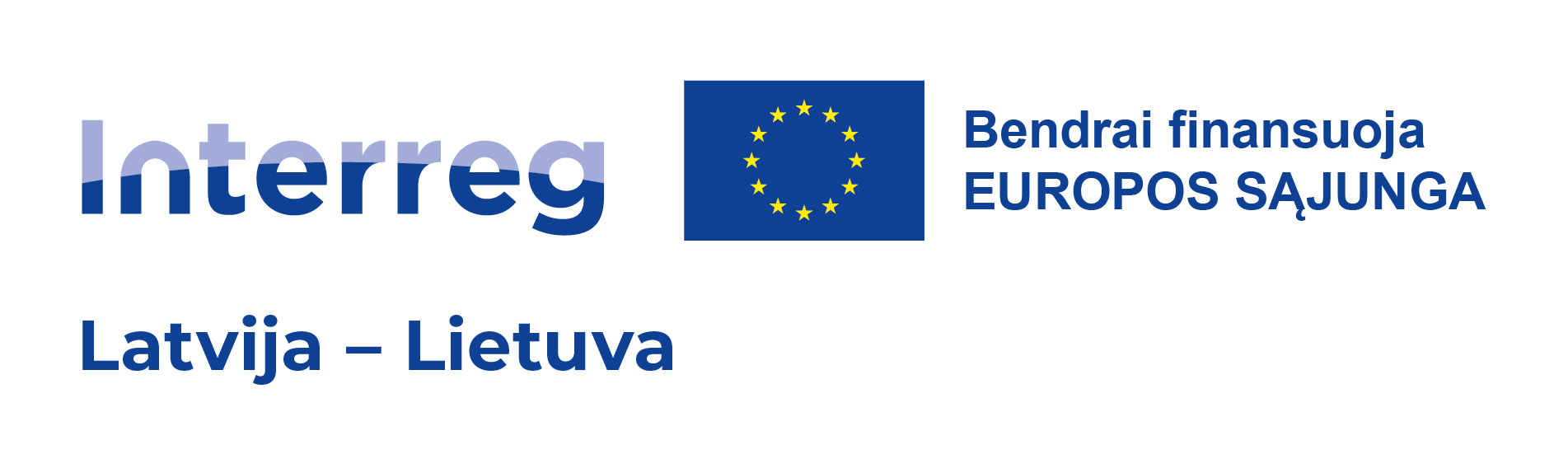 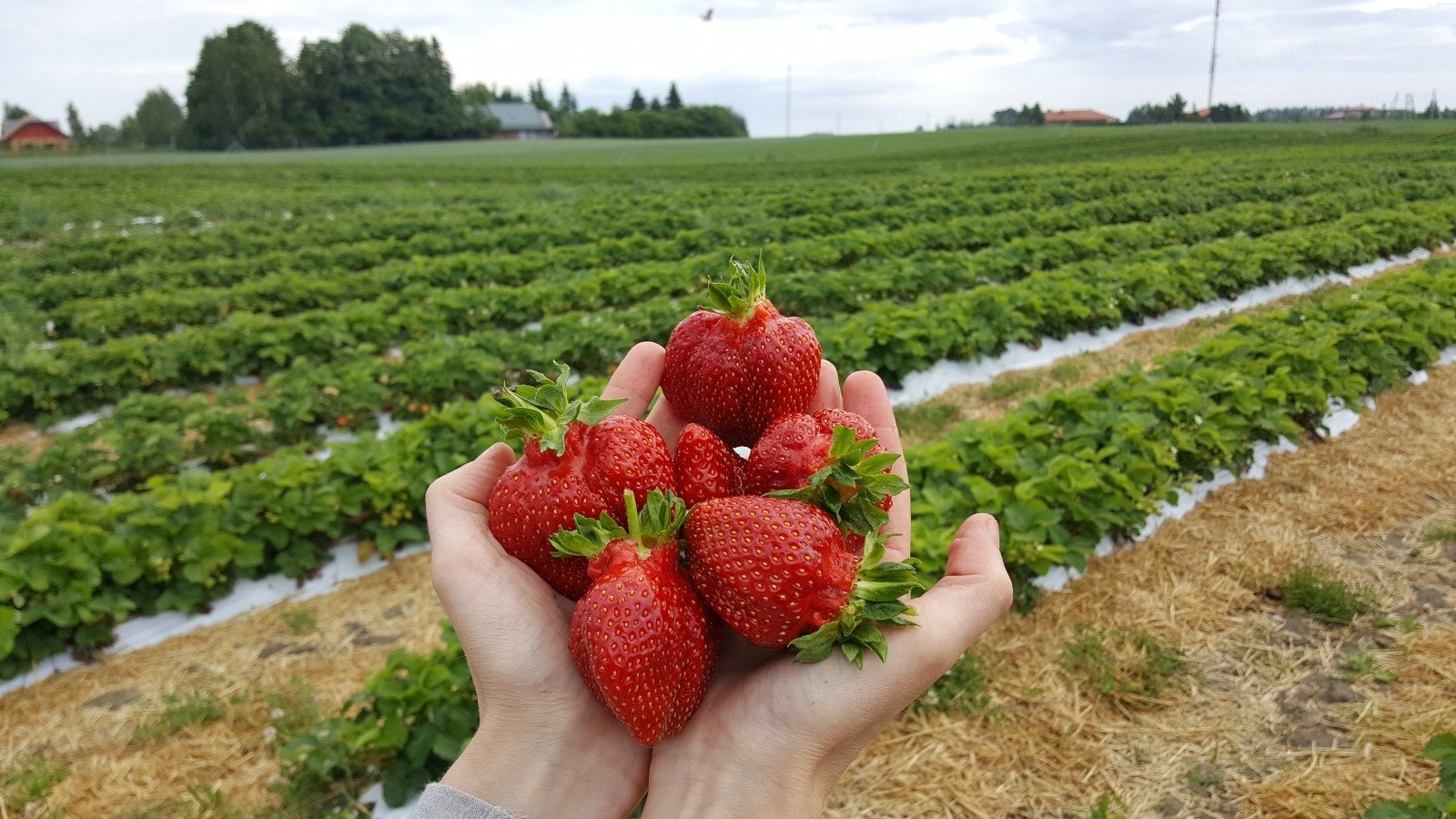 2024
Tema
2
Projekto metu:
bus nustatytos potencialios socialinių įmonių plėtros sritys;
parengta praktinė mokomoji medžiaga apie socialinį verslumą mokykloms ir verslo centrams;
ugdomi socialinio verslumo gebėjimai;
dalijamasi patirtimi ir įgalinamas viešasis sektorius išbandyti novatorišką požiūrį vietos lygmeniu skatinant socialinį verslumą regionuose.
Rokiškio r. savivaldybei tenkanti bendra projekto vertė: 97,8 tūkst. Eur,
 iš jų ERPF lėšos – 78,24 tūkst. Eur, savivaldybės lėšos- 19,56  tūkst. Eur
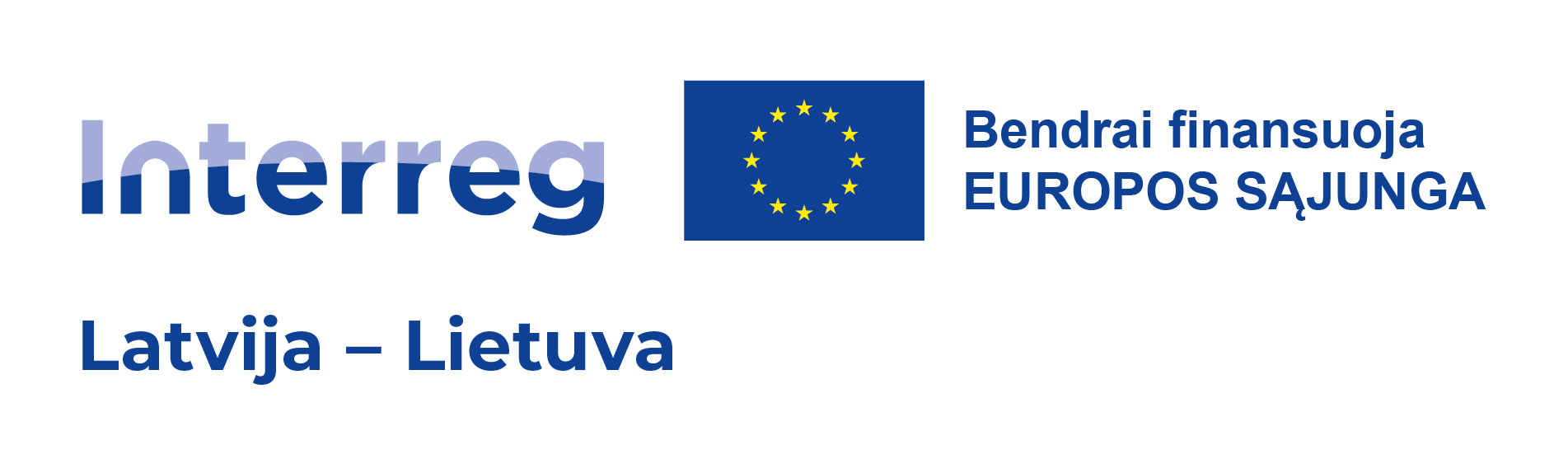 2024
Tema
3
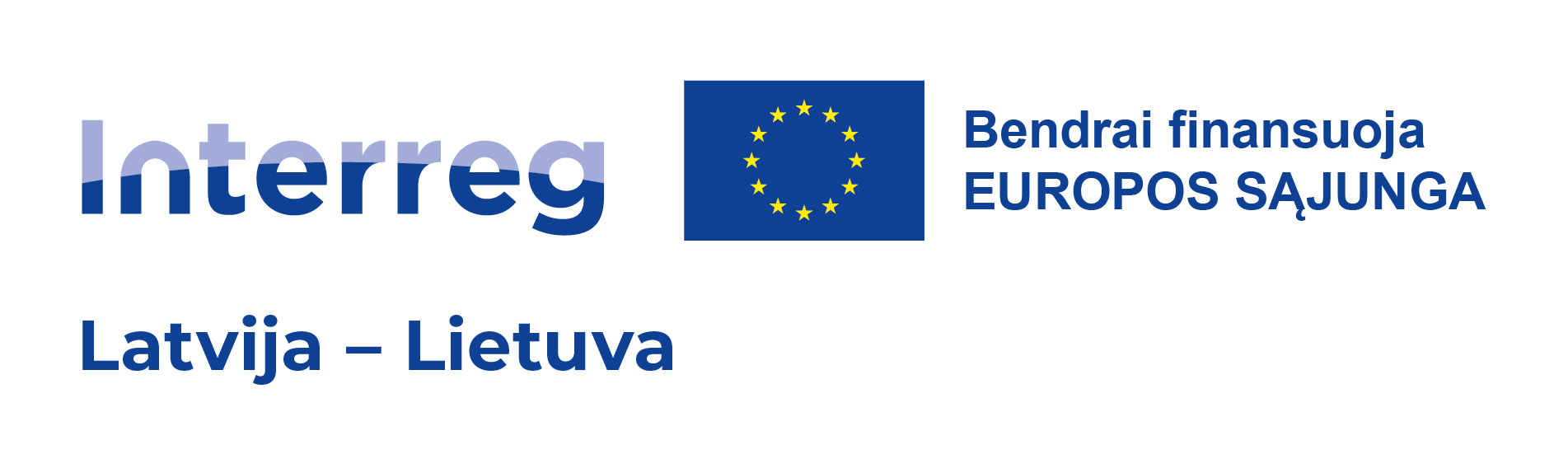 Platesnė informacija apie projektą pateikiama programos svetainėje:
 https://latlit.eu/theprojects/re_impact/